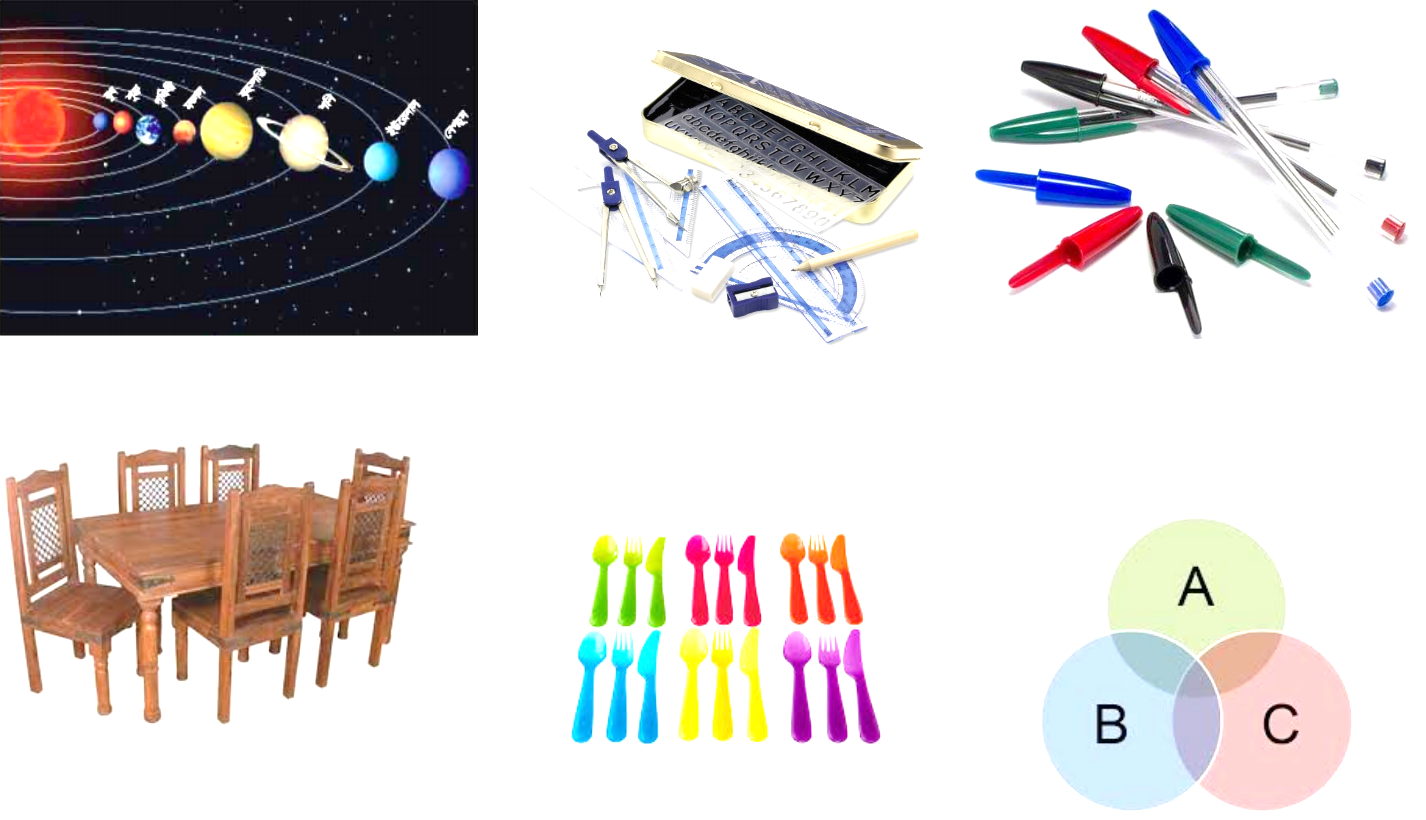 অনলাইন ক্লাসে স্বাগতম
পরিচিতি
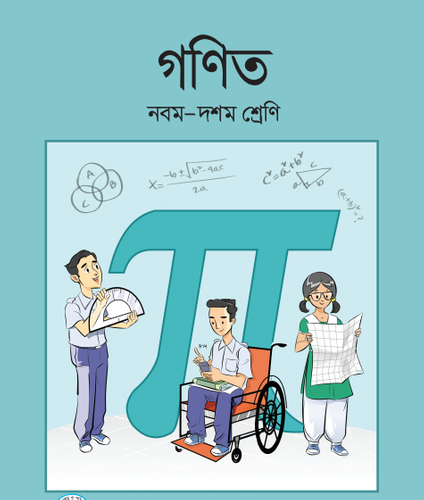 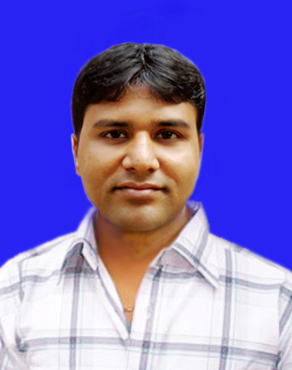 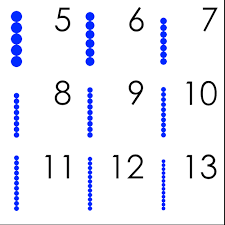 মোঃ সাইফুর রহমান
 এম এস সি (গণিত) ,বি এড
 সহকারী শিক্ষক (গণিত)
 রাসুলপুর জামেয়া আহঃসুন্নীয়া দাখিল মাদ্রাসা।          বাহুবল,হবিগঞ্জ।
 মোবাঃ০১৭২৩৭৬৫২১৭
দ্বিতীয় অধ্যায়- সেট
পাঠের বিষয়ঃ-সেটের প্রকারভেদ
 সময়ঃ-…৪৫… মিঃ
 তারিখঃ-২৩/০১/২০২১
চিত্র দুটি লক্ষ করি
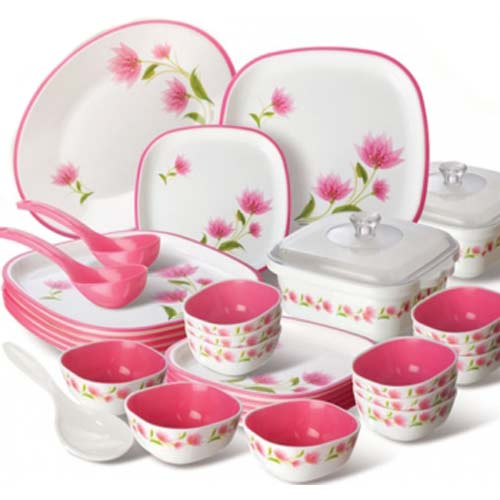 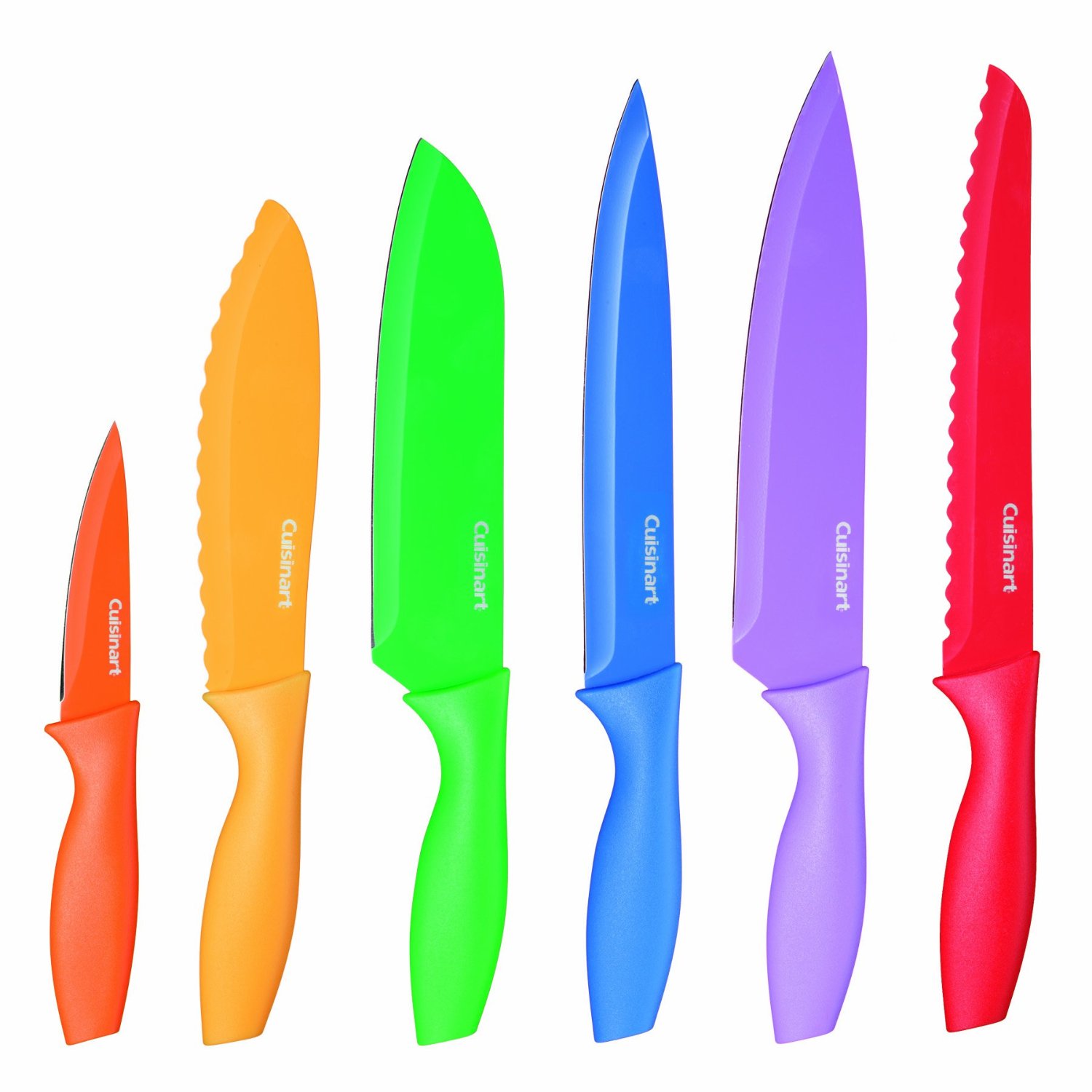 বিভিন্ন প্রকার ছুরি
ডিনার সেট
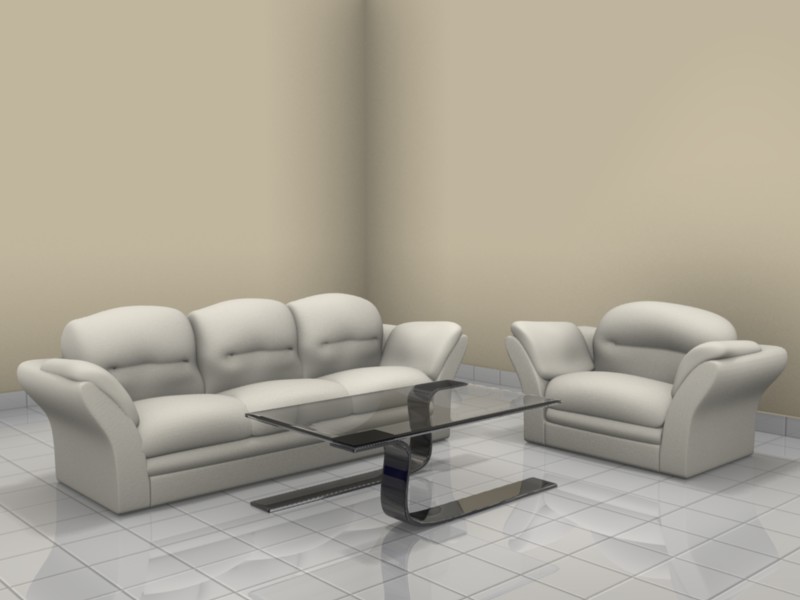 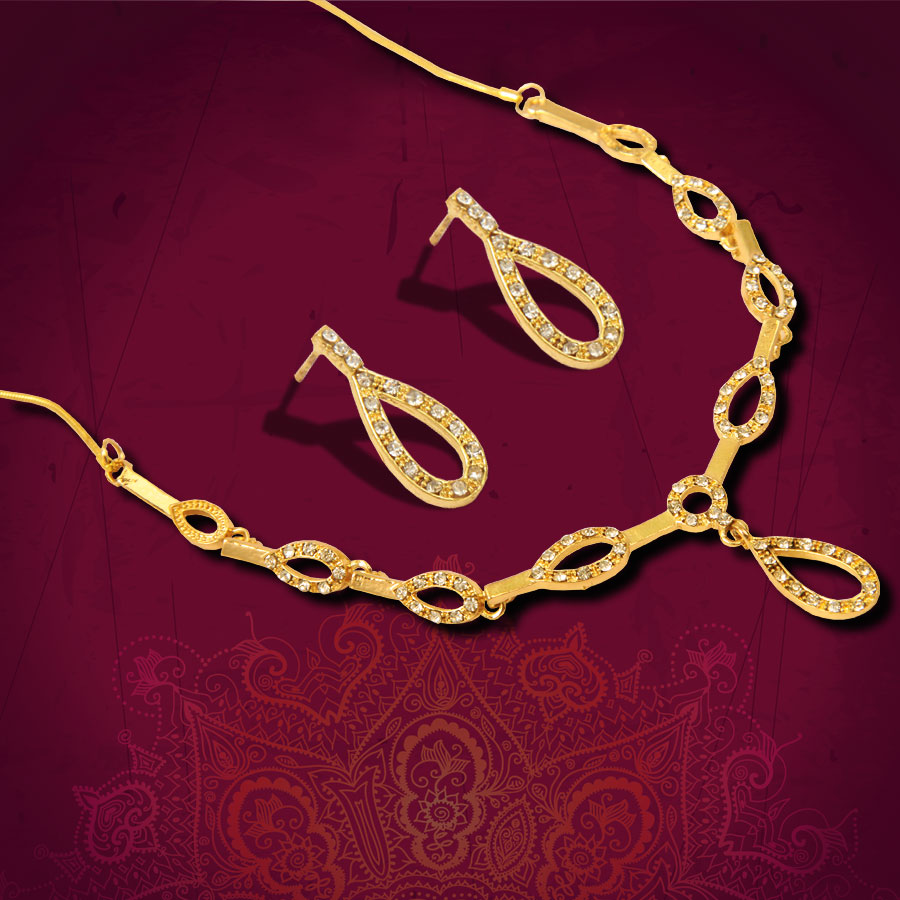 গয়না সেট
সোফা সেট
আজকের পাঠ
সেট ও সেটের প্রকারভেদ
শিখনফল
এই পাঠ শেষে শিক্ষার্থীরা...
১| সেট কি তা ব্যাখ্যা করতে পারবে;
 ২| সেট প্রকাশের পদ্ধতি ব্যাখ্যা করতে পারবে;
 ৩| অসীম ও সসীম সেট বর্নণা করতে পারবে।
সেট : বাস্তব বা চিন্তা জগতে সু-সংজ্ঞায়িত  বস্তুর সমাবেশ বা  সংগ্রহকে      সেট বলে। সেটকে ইংরেজী বড় হাতের অক্ষর দ্বারা প্রকাশ করা হয়।      যেমন-
      বর্ণমালার সেট=        {A,B,C,….X,Y,Z }
  
      বইয়ের সেট=

      মাছের সেট=
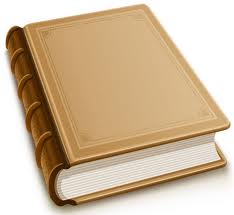 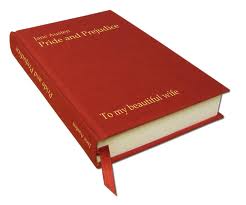 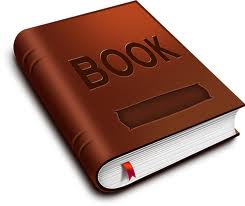 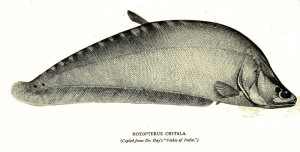 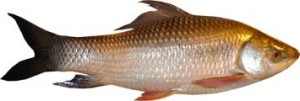 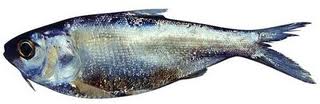 সেটের উপাদান
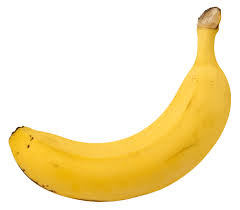 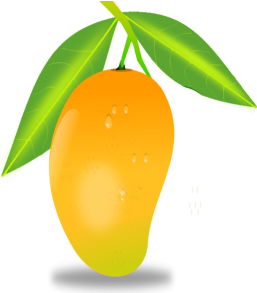 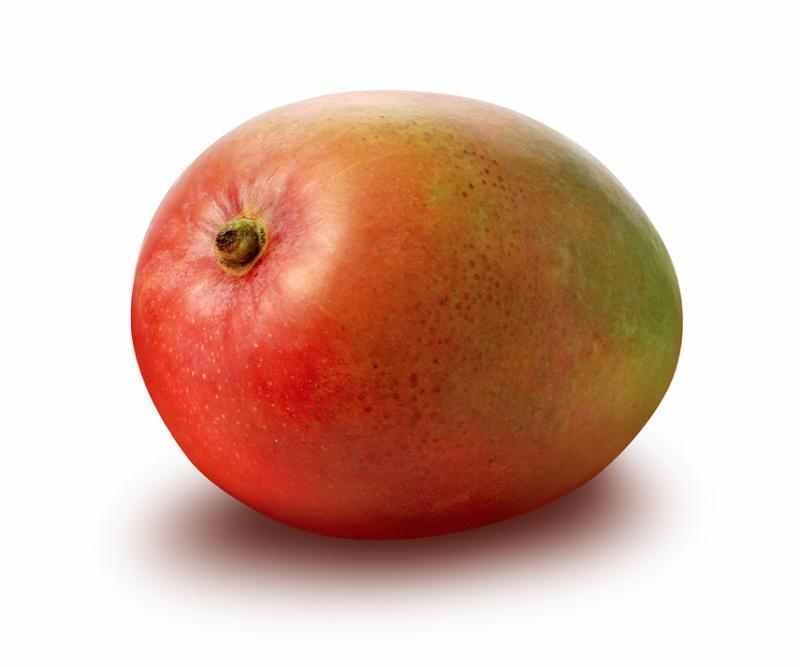 সেট প্রকাশের পদ্ধতি
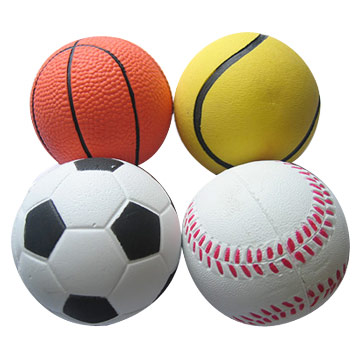 তালিকা পদ্ধতি
সেট গঠন পদ্ধতি
তালিকা পদ্ধতি 
এ পদ্ধতিতে সেটের সকল উ্পাদান সুনির্দিষ্টভাবে উল্লেখ করে দ্বিতীয় বন্ধনী { } এর মধ্যে আবদ্ধ করা হয় এবং একাধিক উপাদান থাকলে 'কমা' ব্যবহার করে উপদান গুলোকে আলাদা করা হয়।
A = {a,b}, B = {2,4,6}
C = {সাগর, তিশা, নিলয়}
সেট গঠন পদ্ধতি
এ পদ্ধতিতে সেটের সকল উপাদান সুনির্দিষ্টভাবে উল্লেখ না করে উ্পাদান নির্ধারণের জন্য সাধারণ ধর্মের উল্লেখ থাকে। A = {X : X স্বাভাবিক বিজোড় সংখ্যা}
B = {X : X, 28 এর গুণনীয়ক}
A={x∈N:x2>15এবং x3<225} কে তালিকা পদ্ধতিতে প্রকাশসমাধানঃ-     দেওয়া আছে ,  A={x∈N:x2>15এবং x3<225}আমরা জানি, স্বাভাবিক সংখ্যার সেট, N={1,2,3, 4 , 5 , 6   .........} 
   x=3 হলে, x2=32=9≯15 এবং x3=33=27<225  x=4 হলে, x2==42=16>15 এবং x3=43=64<225  x=5 হলে, x2=52=25>15 এবং x3=53=125<225  x=6 হলে, x2=62=36>15 এবং x3=63=216<225  x=7 হলে, x2=72=49>15এবং x3=73=343≮225∴A={4,5,6}অতএব, নির্ণেয় সেট, A={4,5,6}
একক কাজ
A={x:x∈N এবং x2−8x+15=0} সেটটিকে তালিকা পদ্ধতিতে প্রকাশ কর
A={x:x∈N এবং x2−8x+15=0} এখানে,x2−8x+15=0 বা, x2−5x−3x+15=0 বা, x(x−5)−3(x−5)=0 বা, (x−5)(x−3)=0 হয়, x−5=0অথবা, x−3=0 বা, x=5  বা, x=3∴A={3,5}
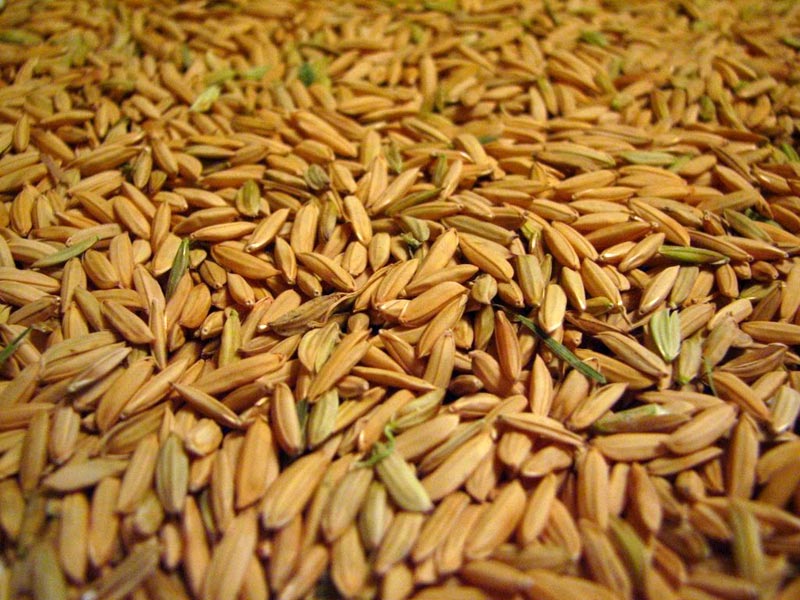 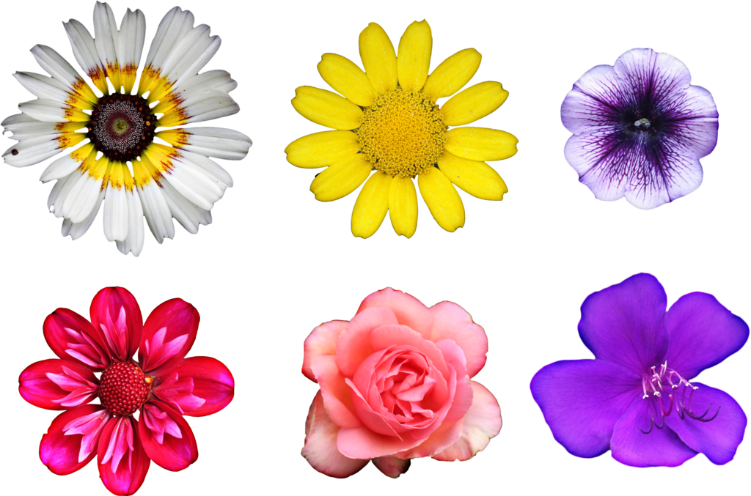 সসীম সেট
অসীম সেট
সসীম সেট
 যে সেটের উপাদান সংখ্যা গণনা করে নির্ধারণ করা যায়, একে সসীম সেট বলে। যেমন, D = {x,y,z}, E = {3,6,9........,60}, F = {X : X মৌলিক সংখ্যা এবং 30<x<70} ইত্যাদি সসীম সেট। এখানে, D সেটে 3 টি উপাদান, E সেটে 20 টি উপাদান এবং F সেটে 9 টি উপাদান আছে।
অসীম সেট
 যে সেটের উপাদান সংখ্যা গণনা করে নির্ধারণ করা যায় না, একে অসীম সেট বলে। যেমন, A = {x:x বিজোড় স্বাভাবিক সংখ্যা}, স্বাভাবিক সংখ্যার সেট N = {1,2,3,4,5,6,7...........}, পূর্ণসংখ্যার সেট Z = {..........-3,-2,-1,0,1,2,3............} ইত্যাদি।
ফাঁকা সেট
 যে সেটের কোনো উপাদান নেই একে ফাকা সেট বলে। ফাকা সেটকে { } বা  ∅  দ্বারা প্রকাশ করা হয়। যেমন, A  = {X ∈ N:X মৌলিক সংখ্যা এবং 23<X<29}
সেটের অন্তর
2            3   
4      5
2          
3 
5
B
A
B-A
B
A
দলগত কাজ

             A = {1 ,2, 3, 4,5,6,9}  
             B={3,4 ,5,6,7,8,} হলে                    (A-B ) এর মান নির্ণয় কর।  
            ( B-A ) এর মান নির্ণয় কর।
উত্তর 
                        A = {1 ,2, 3, 4,5,6,9}  
                     B={3,4 ,5,6,7,8,9}                      A-B = {1 ,2, 3, 4,5,6,9} - {3,4 ,5,6,7,8,}                             ={1, 2  }
B-A =={3,4 ,5,6,7,8,9} - {1 ,2, 3, 4,5,6,9}        ={7 , 8}
মূল্যায়ন
২। A={1,2,3,4},  একটি...
 (ক) সসীম সেট   (খ) অসীম সেট   (গ) সংযোগ সেট    (ঘ) ছেদ সেট।। 
৩। সেটের জনক কে
  (ক) জর্জ ক্যান্টর     (খ) জর্জ কেরি (গ)  ক্যাভেস      (ঘ) নিউটন
বাড়ির কাজ
১। A= {x:x,স্বাভাবিক জোড় সংখ্যা  এবং 3<x<10} কে তালিকা পদ্ধতিতে প্রকাশ কর।

২। A= {2,4,6,8} কে সেট গঠন পদ্ধতিতে প্রকাশ কর।
আজকের মত সকলকে   ধন্যবাদ